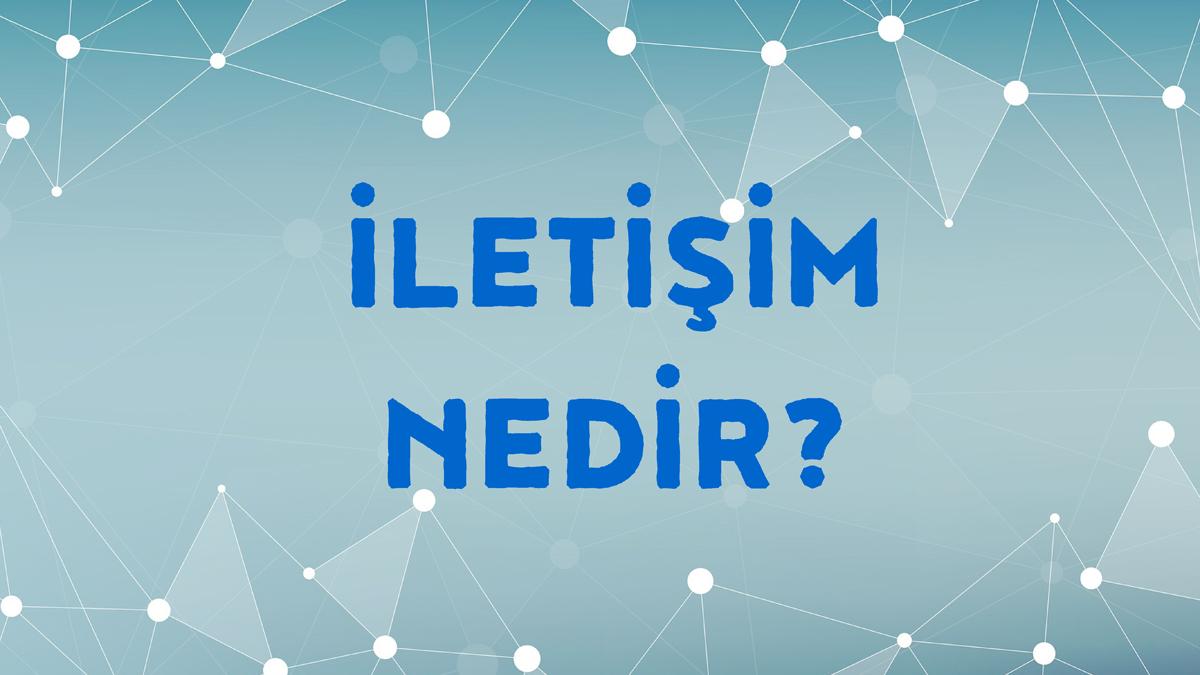 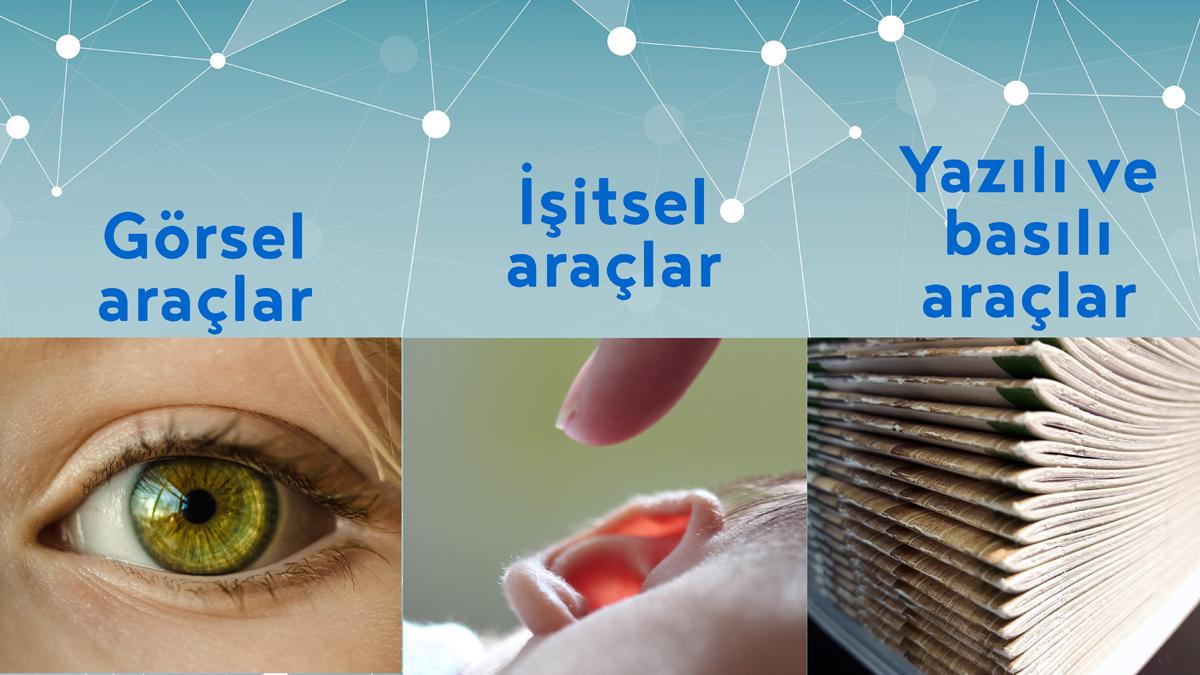 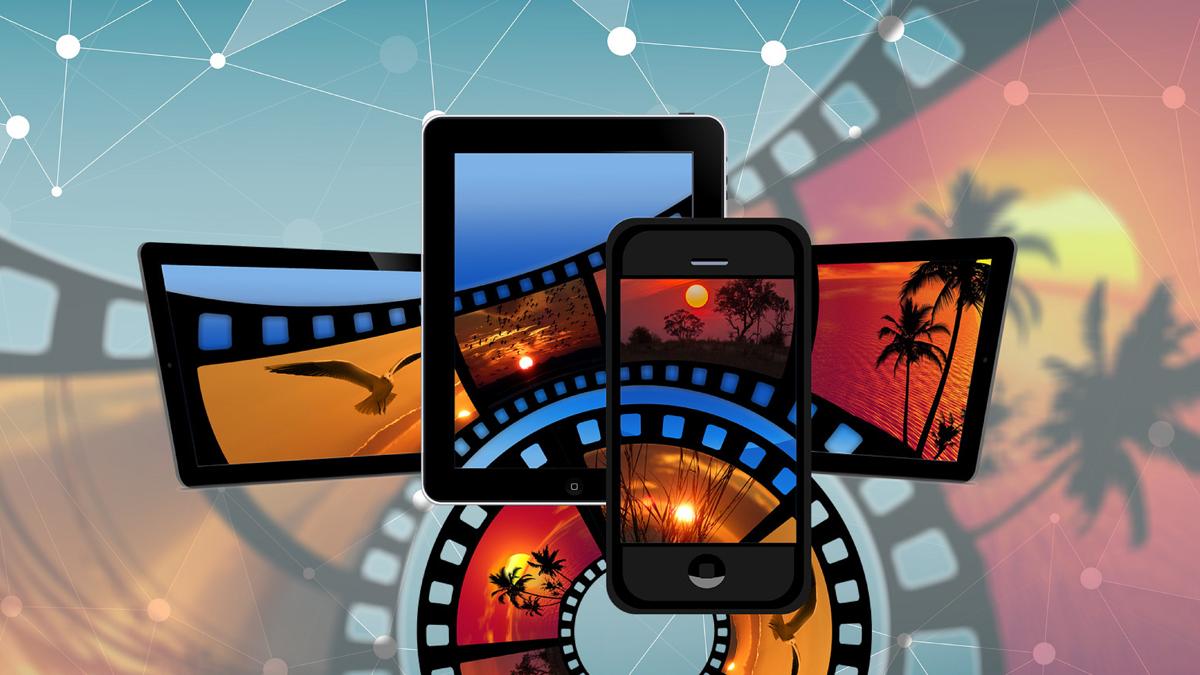 GÖRSEL BİT ARAÇLARI
Görsel bilgi ve iletişim araçları bir bilgiyi veya mesajı ifade etmek ya da iletişim kurmak amacıyla göze hitap eden iletişim araçlarıdır. 

Örnek: Televizyon, dergi, bilgisayar, gazete, kitaplar, resimler
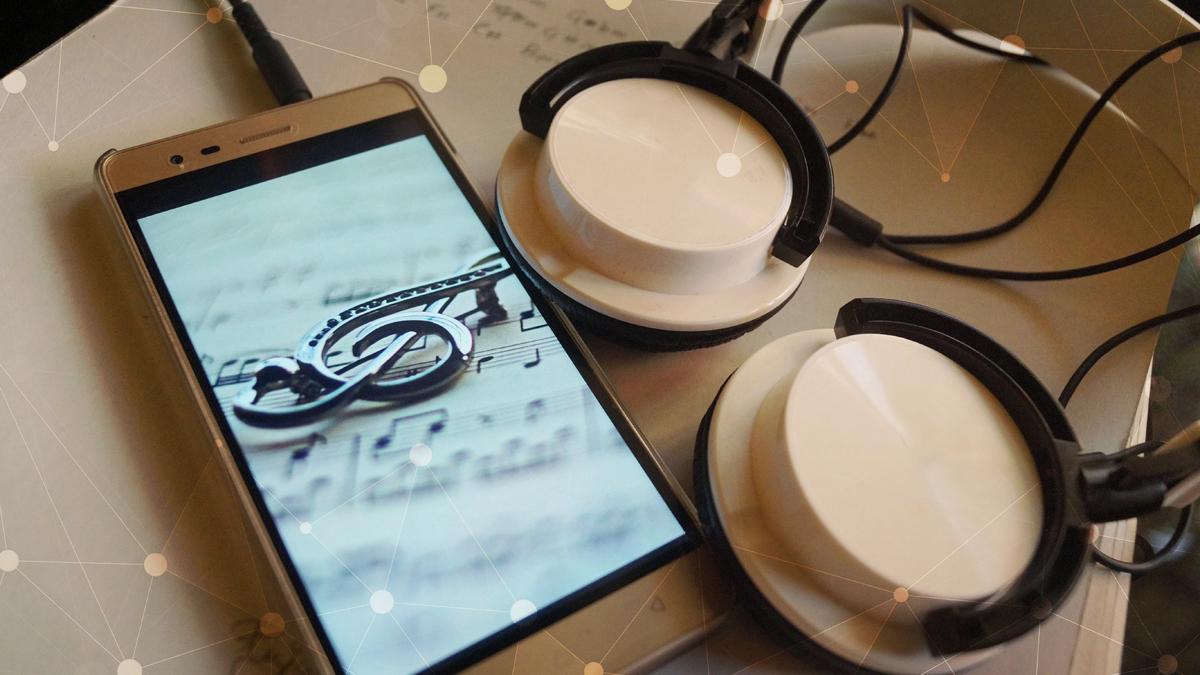 İŞİTSEL BİT ARAÇLARI
İşitsel bilgi ve iletişim araçları bir bilgiyi veya mesajı ifade etmek ya da iletişim kurmak amacıyla kulağa hitap eden iletişim araçlarıdır. 

Örnek: Telefon, MP3 çalar, ses kayıt cihazı, radyo, cd-kaset
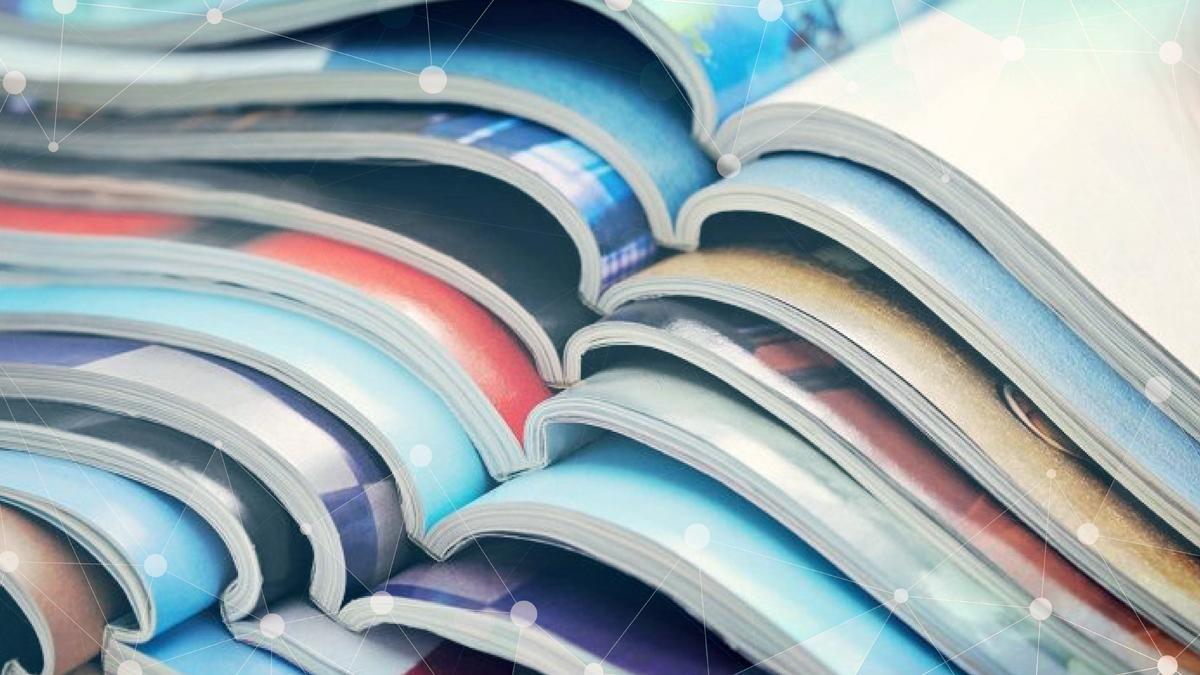 YAZILI BASILI BİT ARAÇLARI
Yazılı ve basılı bilgi ve iletişim araçları bir bilgiyi veya mesajı ifade etmek ya da iletişim kurmak amacıyla kullanılan iletişim araçlarıdır.

Örnek: Gazete, dergi, kitap, poster, broşür vs.
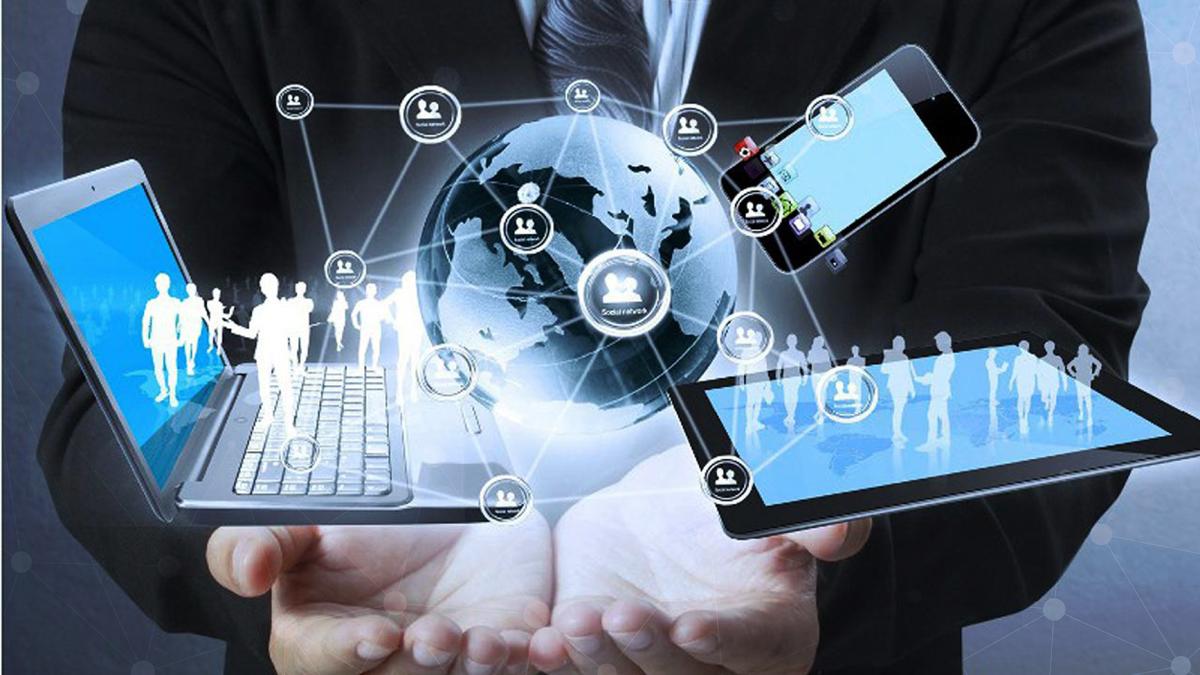 BİLGİ VE İLETİŞİM ARAÇLARI
Gelişen teknoloji birbirleriyle etkileşime girerek yeni araçları da meydana getirmektedir. Birbiriyle etkileşime girerek yeni oluşan araçlar şöyle tanımlanabilmektedir;

• Görsel-İşitsel Araçlar         • İşitsel ve Yazılı-Basılı Araçlar    • Görsel- İşitsel ve Yazılı-Basılı Araçlar
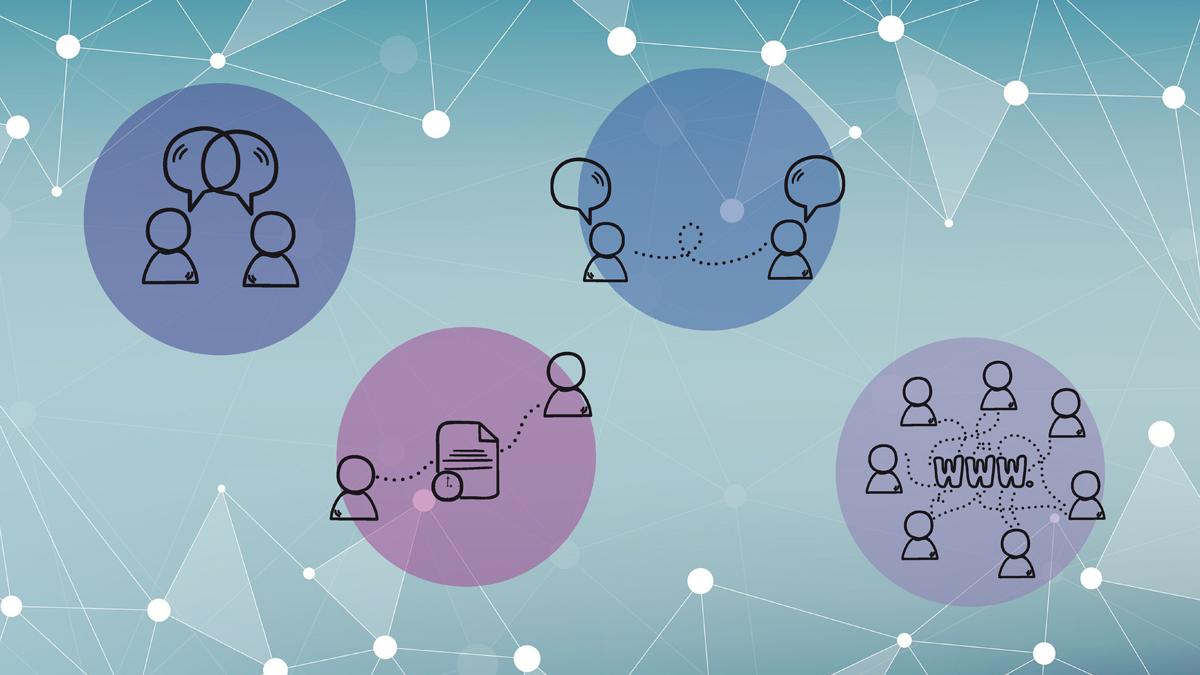 Farklı Zamanlı (Asenkron) İletişim Araçları:

Kullanıcıların farklı zamanlarda, aynı veya farklı mekânlarda olduğu durumlarda kullanılan iletişim araçlarıdır.
Eş Zamanlı (Senkron) İletişim Araçları:

Kullanıcıların aynı zamanda, ama farklı mekanlarda olduğu durumlarda kullanılan iletişim araçlarıdır.
DİNLEDİĞİNİZ İÇİN TEŞEKKÜRLER
DİNLEDİĞİNİZ İÇİN TEŞEKKÜRLER
Bu sunum 6. sınıf Bilişim Teknolojileri ve Yazılım dersi kılavuz kitaptan yararlanarak hazırlanmıştır.

    Hazırlayan: Yaren COŞKUN
			Ayrıntılı bilgi www.ozgurseremet.com
Bu sunum 6. sınıf Bilişim Teknolojileri ve Yazılım dersi kılavuz kitaptan yararlanarak hazırlanmıştır.

    Hazırlayan: Emirhan TURHAN
			Ayrıntılı bilgi www.ozgurseremet.com